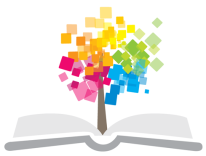 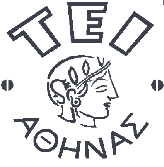 Ανοικτά Ακαδημαϊκά Μαθήματα στο ΤΕΙ Αθήνας
Κλινική Χημεία Ι
Ενότητα 12: Πρωτεΐνες πλάσματος
Δρ. Πέτρος Καρκαλούσος
Τμήμα Ιατρικών Εργαστηρίων
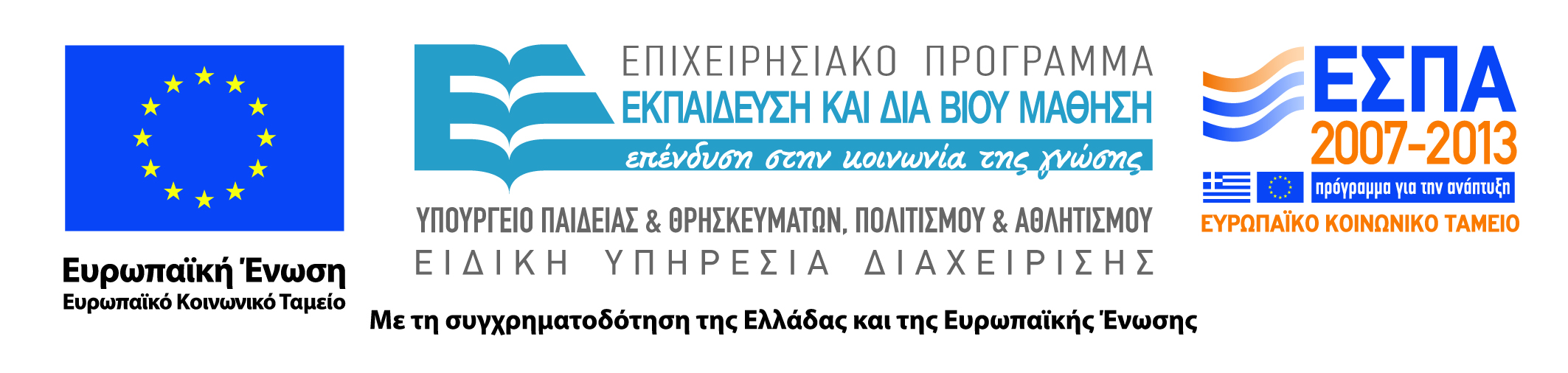 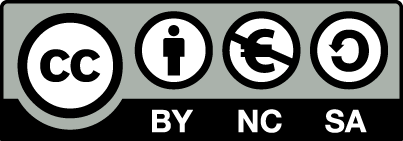 Οι πρωτεΐνες του πλάσματος
Οι πρωτεΐνες μπορεί να χωριστούν σε δύο είδη:
Λευκωματίνη ή αλβουμίνη = η μεγαλύτερη από άποψη ποσότητας πρωτεΐνη
Σφαιρίνες = όλες οι υπόλοιπες πρωτεΐνες εκτός του ινωδογόνου.
Η σχέση των δύο κατηγοριών πρωτεϊνών μπορεί να εκτιμηθεί:
Είτε από την χρωματομετρική μέτρηση της συγκέντρωσης τους
Είτε με την εκτίμηση της αναλογίας τους (ALB/Glob) με την μέθοδο της ηλεκτροφόρησης.
1
Οι μεταβολές των πρωτεϊνών του πλάσματος
Οι μεταβολές των πρωτεϊνών του πλάσματος μπορεί να οφείλονται σε:
Στον ρυθμό πρωτεϊνοσύνθεσης
Στο ρυθμό απομάκρυνσης
Στο όγκο κατανομής
Την στάση του σώματος (οι όρθια στάση αυξάνει τη συγκέντρωση των πρωτεϊνών κατά 10-20%).
Κατά την αιμοληψία η σφιχτή περίδεση αυξάνει τη συγκέντρωση των πρωτεϊνών σε λίγα λεπτά.
2
Λειτουργίες των πρωτεϊνών του πλάσματος
3
Αιτίες μεταβολής της ολικής συγκέντρωσης των πρωτεϊνών του πλάσματος
4
Οι κύριες πρωτεΐνες του πλάσματος
Η ποιοτική τους εκτίμηση γίνεται με ηλεκτροφόρηση
5
H λευκωματίνη
Πρόκειται για τη σημαντικότερη μεταφορική πρωτεΐνη, υψηλής χωρητικότητας αλλά χαμηλής συγγένειας. 
Είναι η αφθονότερη πρωτεΐνη του πλάσματος η οποία συνεισφέρει κατά 80% στην κολλοειδωσμωτική πίεση  του πλάσματος.
Η λευκωματίνη προσδιορίζεται είτε για τον έλεγχο της ηπατικής λειτουργίας είτε για την εκτίμηση της διαιτητικής υποστήριξης.
6
Παθολογικές συγκεντρώσεις λευκωματίνης
Υπολευκωματιναιμία
Συσσωρεύεται μεσοκυττάριο υγρό και εμφανίζεται οίδημα. Η μείωση του όγκου του αίματος μειώνει τη νεφρική ροή, αυξάνεται ρενίνη και αλδοστερόνη και αυξάνει η κατακράτηση νατρίου (υπερνατριαιμία).

Υπερλευκωματιναιμία
Μπορεί να οφείλεται είτε σε τεχνητό σφάλμα π.χ. λόγω παρατεταμένης περίδεσης ή σε υπερβολική χορήγηση λευκωματίνης είτε σε αφυδάτωση.
7
H α1-αντιθρυψίνη
Είναι φυσικός αναστολέας των πρωτεασών. 
Οι κληρονομικές διαταραχές σύνθεσης της α1-αντιθρυψίνης προκαλούν εμφύσημα και νεογνική ηπατίτιδα. Η πιθανότητα εμφάνισης του εμφυσήματος αυξάνεται πολύ με το κάπνισμα.
Οι ομοζυγώτες για τη φυσιολογική α1-αντιθρυψίνη ονομάζονται Pi. Πάνω από 70 αλλήλια του γονιδίου έχουν περιγραφεί με σημαντικότερο το PiZZ.
Η α1-αντιθρυψίνη είναι πρωτεΐνη οξείας φάσεως που η συγκέντρωσή της αυξάνει σε οξείες φλεγμονώδεις καταστάσεις.
8
H απτοσφαιρίνη
Είναι μία α2-σφαιρίνη.
Δεσμεύει την ελεύθερη αιμοσφαιρίνη που απελευθερώνεται στο πλάσμα κατά τη διάρκεια ενδοαγγειακής αιμόλυσης.
Αυξάνει στο νεφρωσικό σύνδρομο και είναι πρωτεΐνη οξείας φάσης.
Μειώνεται στην ενδοαγγειακή αιμόλυση.
9
α2-μακροσφαιρίνη
Είναι μία α2-σφαιρίνη μεγάλου μοριακού βάρους που σχηματίζει το 1/3 των α2-σφαιρινών.
Είναι όπως η α1-αντιθρυψίνη αναστολέας πρωτεασών αλλά έχει ευρύτερο φάσμα δραστικότητας.
Αυξάνει στο νεφρωσικό σύνδρομο.
10
Σερουλοπλασμίνη
Δεσμεύει το χαλκό (κύρια λειτουργία), οξειδώνει τον σίδηρο και εξουδετερώνει τις ελεύθερες ρίζες υπεροξειδίου.
Είναι πρωτεΐνη οξείας φάσεως.
Μειώνεται στη νόσο Wilson.
Αυξάνεται στην κύηση και τη λήψη αντισυλληπτικών που περιέχουν υψηλά ποσά οιστρογόνων.
11
H τρανσφερρίνη και η φερριτίνη
Είναι μία β-σφαιρίνη, η κύρια πρωτεΐνη που μεταφέρει το σίδηρο στο πλάσμα.
Φυσιολογικά είναι κορεσμένη με σίδηρο περίπου κατά 30% ενώ είναι 100% κορεσμένη με σίδηρο στην αιμοχρωμάτωση. 
Η φερριτίνη μεταφέρει επίσης σίδηρο αλλά η σχετική εξέταση αντικατοπτρίζει τις αποθήκες σιδήρου.
12
Άλλες πρωτεΐνες του πλάσματος
Πρωτεΐνες οξείας φάσεως π.χ. CRP, SAA, Ινωδογόνο κ.α.
Ανοσοσφαιρίνες (αντισώματα)  βλ. ανοσολογία
Κυτταροκίνες  βλ. ανοσολογία
Ένζυμα βλ. Κλινική Χημεία ΙΙ
13
Βασικοί χημικοί προσδιορισμοίγια το προσδιορισμό λευκωμάτων
14
Προσδιορισμός ολικού λευκώματος στον ορό
ΟΗ
Πολυπεπτίδιο (πρωτεΐνη) + θειικός χαλκός              μωβ σύμπλοκο


Τελικού σημείου. λ = 546 nm
Σφαιρίνες = Ολικό λεύκωμα - αλβουμίνη
15
Προσδιορισμός αλβουμίνης στον ορό
αλβουμίνη + πράσινο της βρωμοκρεζόλης 

σύμπλοκο αλβουμίνης – πράσινο Βρωμοκρεζόλης


Τελικού σημείου. λ = 600 nm

Ο δείκτης pH πράσινο της βρωμοκρεζόλης (BCG) αλλάζει χρώμα από πράσινο σε κιτρινοπράσινο.
16
Ηλεκτροφόρηση πρωτεϊνών ορού (1 από 12)
Η αρχή μεθόδου της ηλεκτροφόρησης (Α)
Πρόκειται για τον διαχωρισμό των πρωτεϊνών με βάση το μοριακό τους βάρους ή το ηλεκτρικό τους φορτίο. 
Στη κλασική ηλεκτροφόρηση πρωτεϊνών στα κλινικά εργαστήρια ο διαχωρισμός των πρωτεϊνών γίνεται με βάση το μοριακό τους βάρος.
Για να γίνει αυτό οι πρωτεΐνες φορτίζονται πρώτα όλες αρνητικά.  
Οι αρνητικά φορτισμένες πρωτεΐνες τοποθετούνται μέσα σε ηλεκτρικό πεδίο και κινούνται όλες προς την άνοδο (θετικός πόλος).
17
Ηλεκτροφόρηση πρωτεϊνών ορού (2 από 12)
Η αρχή μεθόδου της ηλεκτροφόρησης (Β)
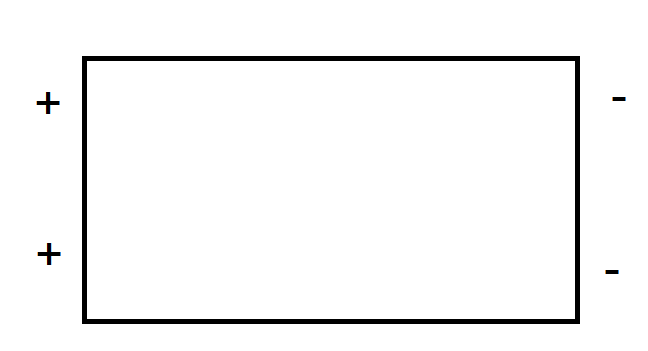 18
Ηλεκτροφόρηση πρωτεϊνών ορού (3 από 12)
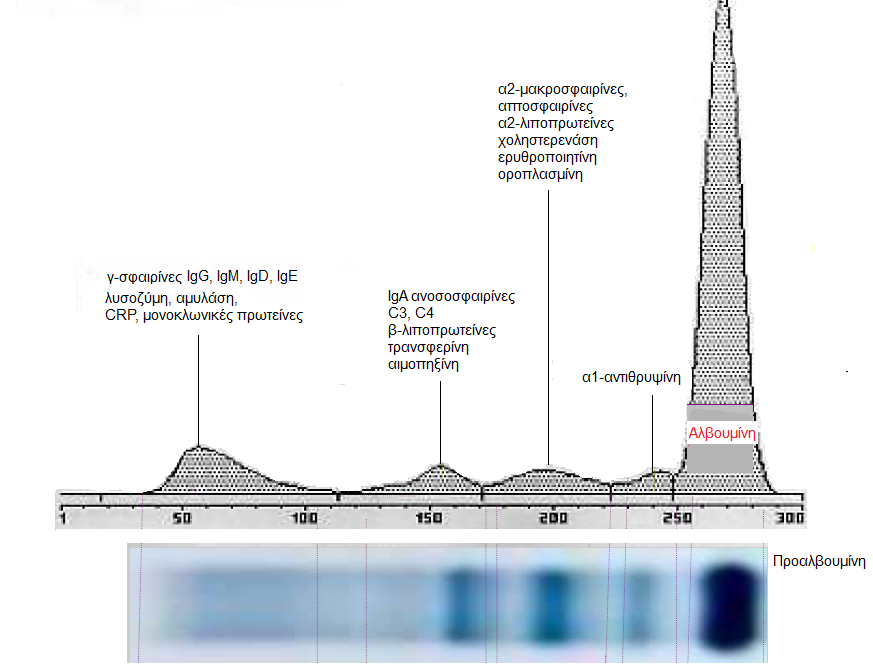 Ηλεκτροφόρηση πρωτεϊνών ορού (4 από 12)
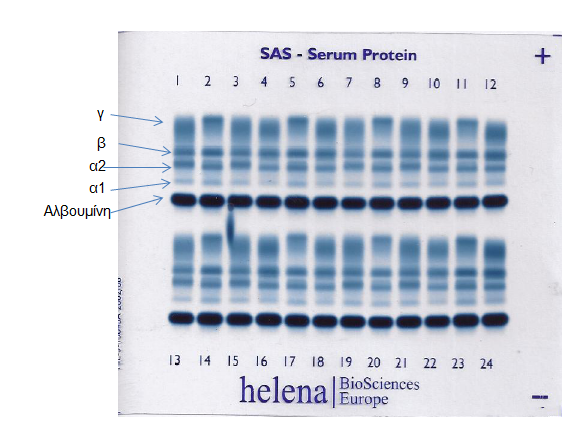 Ηλεκτροφόρηση πρωτεϊνών ορού (5 από 12)
Τιμές αναφοράς και φυσιολογική ηλεκτροφόρηση
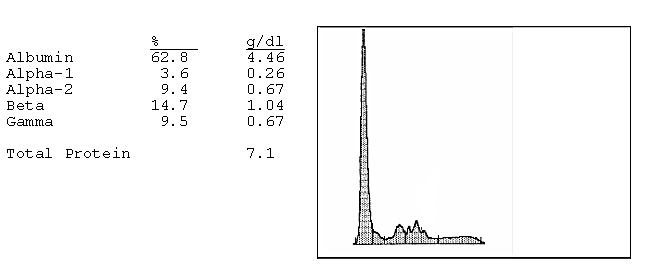 21
Ηλεκτροφόρηση πρωτεϊνών ορού (6 από 12)
Σήψη
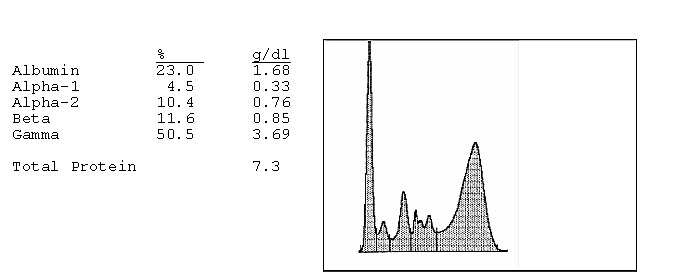 22
Ηλεκτροφόρηση πρωτεϊνών ορού (7 από 12)
Φλεγμονή
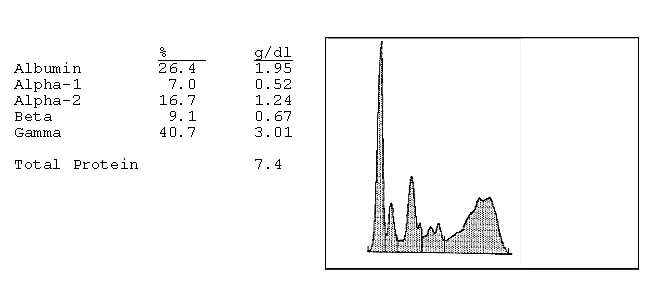 23
Ηλεκτροφόρηση πρωτεϊνών ορού (8 από 12)
Παραπρωτεϊνουρία
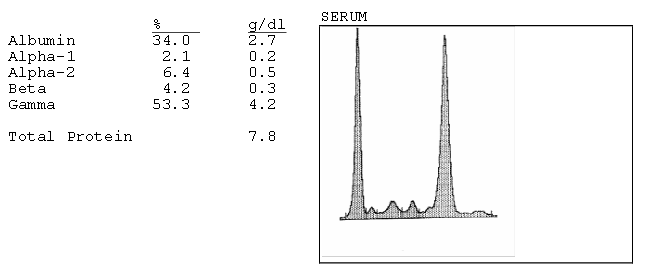 24
Ηλεκτροφόρηση πρωτεϊνών ορού (9 από 12)
Γενική πρωτεϊνουρία
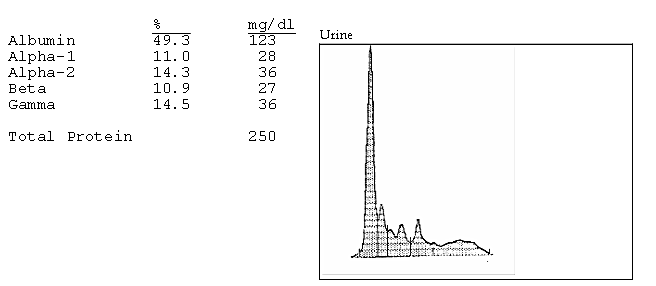 25
Ηλεκτροφόρηση πρωτεϊνών ορού (10 από 12)
Αιματουρία
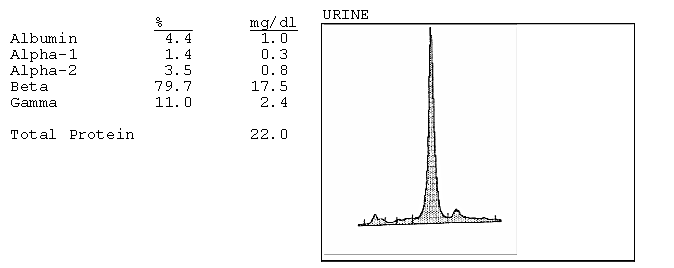 26
Ηλεκτροφόρηση πρωτεϊνών ορού (11 από 12)
Μυοσφαιρινουρία
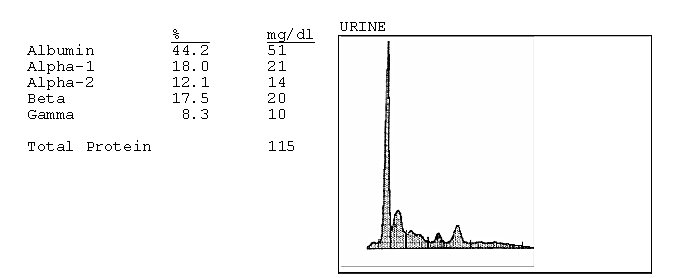 27
Ηλεκτροφόρηση πρωτεϊνών ορού (12 από 12)
Σκλήρυνση κατά πλάκας
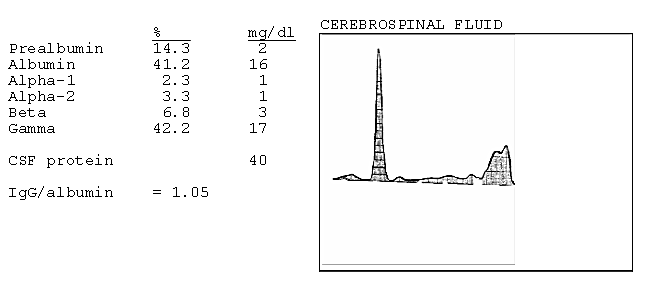 28
Τέλος Ενότητας
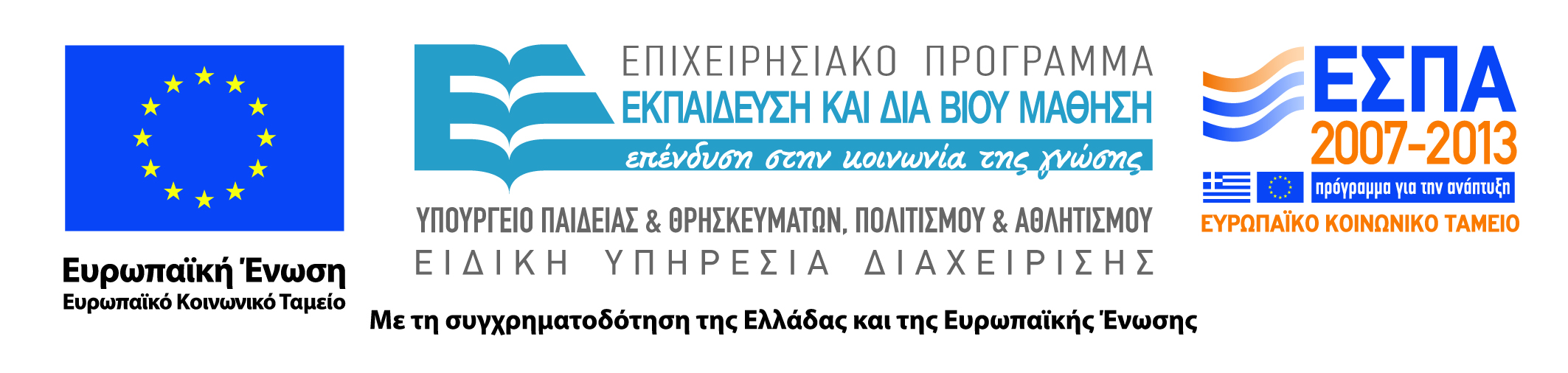 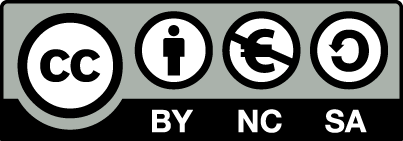 Σημειώματα
Σημείωμα Αναφοράς
Copyright Τεχνολογικό Εκπαιδευτικό Ίδρυμα Αθήνας, Πέτρος Καρκαλούσος 2014. Πέτρος Καρκαλούσος. «Κλινική Χημεία Ι. Ενότητα 12: Πρωτεΐνες πλάσματος». Έκδοση: 1.0. Αθήνα 2014. Διαθέσιμο από τη δικτυακή διεύθυνση: ocp.teiath.gr.
Σημείωμα Αδειοδότησης
Το παρόν υλικό διατίθεται με τους όρους της άδειας χρήσης Creative Commons Αναφορά, Μη Εμπορική Χρήση Παρόμοια Διανομή 4.0 [1] ή μεταγενέστερη, Διεθνής Έκδοση.   Εξαιρούνται τα αυτοτελή έργα τρίτων π.χ. φωτογραφίες, διαγράμματα κ.λ.π.,  τα οποία εμπεριέχονται σε αυτό και τα οποία αναφέρονται μαζί με τους όρους χρήσης τους στο «Σημείωμα Χρήσης Έργων Τρίτων».
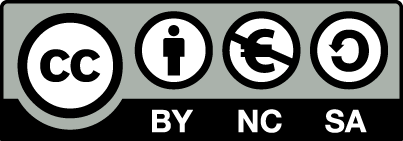 [1] http://creativecommons.org/licenses/by-nc-sa/4.0/ 

Ως Μη Εμπορική ορίζεται η χρήση:
που δεν περιλαμβάνει άμεσο ή έμμεσο οικονομικό όφελος από την χρήση του έργου, για το διανομέα του έργου και αδειοδόχο
που δεν περιλαμβάνει οικονομική συναλλαγή ως προϋπόθεση για τη χρήση ή πρόσβαση στο έργο
που δεν προσπορίζει στο διανομέα του έργου και αδειοδόχο έμμεσο οικονομικό όφελος (π.χ. διαφημίσεις) από την προβολή του έργου σε διαδικτυακό τόπο

Ο δικαιούχος μπορεί να παρέχει στον αδειοδόχο ξεχωριστή άδεια να χρησιμοποιεί το έργο για εμπορική χρήση, εφόσον αυτό του ζητηθεί.
Διατήρηση Σημειωμάτων
Οποιαδήποτε αναπαραγωγή ή διασκευή του υλικού θα πρέπει να συμπεριλαμβάνει:
το Σημείωμα Αναφοράς
το Σημείωμα Αδειοδότησης
τη δήλωση Διατήρησης Σημειωμάτων
το Σημείωμα Χρήσης Έργων Τρίτων (εφόσον υπάρχει)
μαζί με τους συνοδευόμενους υπερσυνδέσμους.
Σημείωμα Χρήσης Έργων Τρίτων
Το Έργο αυτό κάνει χρήση περιεχομένου από τα ακόλουθα έργα:
Marshall J, Bangert K. Κλινική Χημεία. Εκδόσεις Π.Χ. Πασχαλίδης 2011. Αθήνα, ISBN 978-960-489-056-9
Χρηματοδότηση
Το παρόν εκπαιδευτικό υλικό έχει αναπτυχθεί στo πλαίσιo του εκπαιδευτικού έργου του διδάσκοντα.
Το έργο «Ανοικτά Ακαδημαϊκά Μαθήματα στο Πανεπιστήμιο Αθηνών» έχει χρηματοδοτήσει μόνο την αναδιαμόρφωση του εκπαιδευτικού υλικού. 
Το έργο υλοποιείται στο πλαίσιο του Επιχειρησιακού Προγράμματος «Εκπαίδευση και Δια Βίου Μάθηση» και συγχρηματοδοτείται από την Ευρωπαϊκή Ένωση (Ευρωπαϊκό Κοινωνικό Ταμείο) και από εθνικούς πόρους.
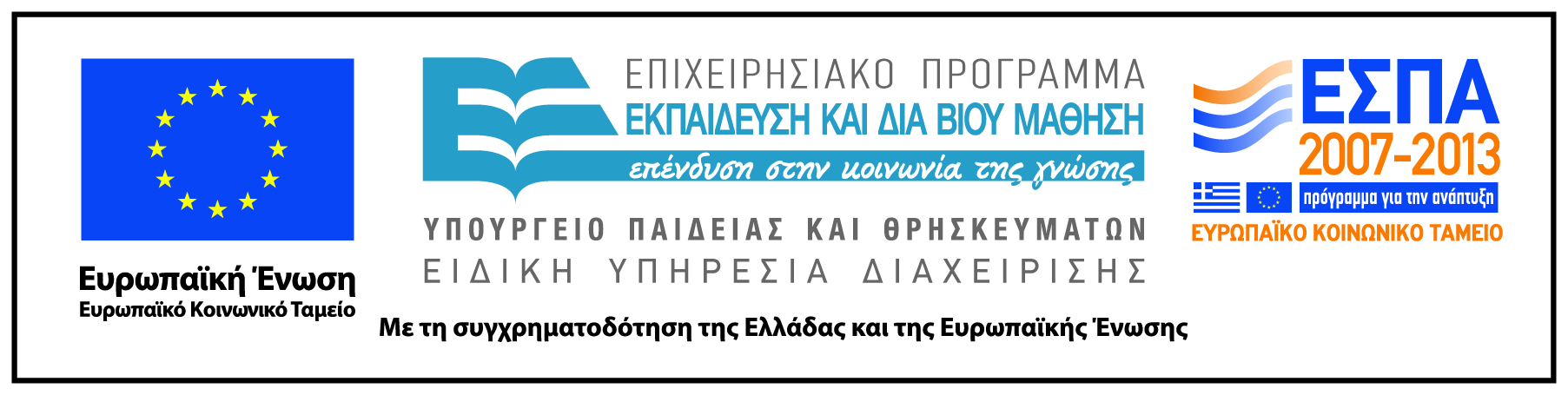